Sector Skills Insights: Professional and Business Services
Introduction
The UK Commission is working to transform the UK’s approach to investing in skills to help secure jobs and growth.  Key to our ambition is the need to encourage greater employer ownership of skills, working to secure long term sustainable partnerships.

This slide pack and accompanying evidence report present the case for more employers  in this sector to invest in the skills of their people.  It does so by presenting real-life, skill-based business solutions that have been used by leading employers to tackle the performance challenges they face and by drawing on examples of the investments being made by the UK Commission through its investment funds.

There are several determinants of employers’ skills needs and training behaviour including firm size, strategy and location but it is by sector which the strongest variations appear.  Hence this work focuses on the Professional Business Services sector.  Slide packs and reports are also available for a number of other sectors from: Advanced manufacturing, Digital and creative, Health and social care, Energy, Construction and Tourism.  Each of the sectors are important to the economy in terms of employment, productivity or their future potential.

For information about this slide pack and accompanying report please contact:
Rebecca Jones at rebecca.jones@ukces.org.uk ; Tel: 0207 227 7839
Source information can be found in the notes section of each slide
[Speaker Notes: The accompanying evidence report to this slide pack can be accessed at:

http://www.ukces.org.uk/ourwork/sector-skills-insights]
Storyboard
3
What are Professional and Business Services?
The UK is a world leader in the provision of Professional and Business Services.

The Professional Business Services sector includes:

Networked services involving transfer of knowledge from one organisation or individual to another, such as Legal and accounting activities; Financial service activities; Insurance, reinsurance and pension funding;  Activities auxiliary to financial services and insurance activities.

Intermediary services which add value by making exchanges of products and services more efficient – these include Management consultancy activities; Real estate activities; Renting and leasing activities; and Employment activities  (i.e. recruitment and selection) 

Nearly all organisations in the economy need to make use of Professional and 
Business Services to ensure their smooth and efficient running.  These services are of 
crucial importance for business start-ups.
4
[Speaker Notes: The broad definition of Professional and Business Services used in these slides is:
Financial, insurance & other professional services 
SIC 64 Financial service activities, except insurance and pension funding
SIC 65 Insurance, reinsurance and pension funding, except compulsory social security 
SIC 66 Activities auxiliary to financial services and insurance activities
SIC 69 Legal and accounting activities
SIC 70 Activities of head offices; management consultancy activities
 (ii) Real Estate and Facilities Management 
SIC 68 Real estate activities
SIC 77 Rental and leasing activities
SIC 78 Employment activities
SIC 80 Security and investigation activities
SIC 81 Services to buildings and landscape activities]
What performance challenges are facing employers in the Professional Business Services sector?
5
[Speaker Notes: Further discussion can be found in the accompanying evidence report: Sector Skills Insights: Professional and Business Services

http://www.ukces.org.uk/ourwork/sector-skills-insights]
Professional Business Services...MattersThe sector today
Professional and Business Services is an important sector for output and employment growth
The sector generated output of £200,000 (£2006m) in 2010, which is nearly 19% of the UK total
The sector provides jobs for 3.65 million people, accounting for 12% of total employment
Across the Professional and Business services sector, overall employment is projected to increase by 11 per cent from 3,6 million jobs in 2010 to 4m jobs in 2020.
Professional and Business Services rely heavily on highly skilled people – 56% of all jobs in the sector are in managerial, professional and associate professional & technical occupations
The City of London is a world leading international finance, law and business centre. 
London is at the heart of world trade: a large share of ocean transportation of industrial bulk commodities is arranged through the Baltic Exchange in the City.  London is also the global centre for international dispute resolution.
The quality of the workforce is crucial  to this success.  London’s workforce is ranked in 1st position on the ‘people’ element of the Global Financial Services Index.  
Although employment in professional and business services is disproportionately concentrated in London and the South East, there are jobs in banks, accountancy and legal firms and in estate agents’ offices across all parts of the UK.
Professional and Business Services make a significant contribution to the UK economy through underpinning and supporting growth in all other sectors.
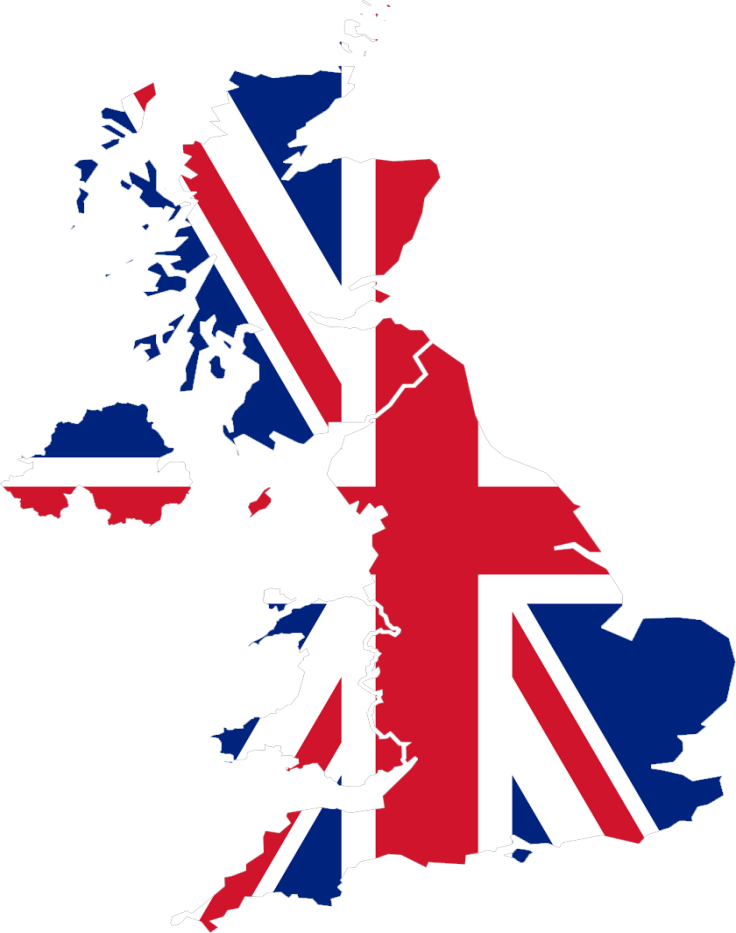 6
[Speaker Notes: Output growth and employment projections: Working Futures database 2011-2020
Quality of the workforce: Global Financial Services Index (Oxford Economics and City of London Corporation Economic Development Office, 2011).
London’s workforce is ranked in 1st position on the ‘people’ element of the Global Financial Services Index:
Z/Yen (2010) Global Financial Centres Index 8, the Z/Yen Group, September 2010.  Available from: http://www.zyen.com/activities/gfci.html. .  [Accessed 8th August 2012].]
Professional and Business Services Matter Imagine where it could be tomorrow
The UK is the world-leading provider of professional and business services – with London as a leading global financial and business services centre
The sector is a key source of the UK’s international competitiveness and trade in high value 					services, with a strong position in existing and new 					markets
It provides high quality services that contribute to higher performance, international competitiveness and growth in other sectors of the economy
The best talent around the world continues to be attracted to the UK’s professional and business services sector
The sector recognises people as a source of competitive advantage and firms invest in their professional, management and other skills to ensure the provision of quality service.
Employers collaborate on, own, and lead the development of solutions to the sector’s problems in the pursuit of mutual gain and strengthen UK supply chains
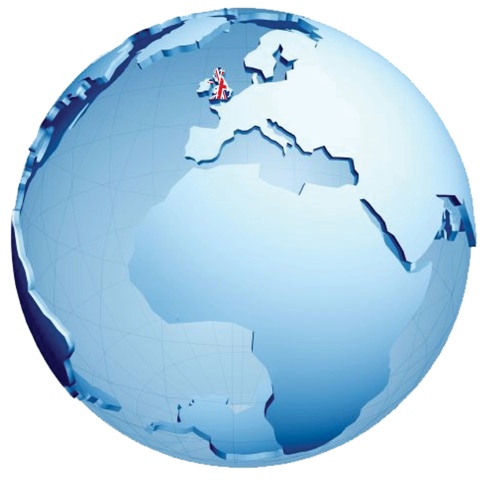 7
[Speaker Notes: Further discussion can be found in the accompanying evidence report: Sector Skills Insights: Professional and Business Services
http://www.ukces.org.uk/ourwork/sector-skills-insights]
The performance challengeAttracting and retaining talent
The knowledge and skill-sets of the Professional Business Services workforce are crucial because the sector trades on its knowledge capability for competitive advantage. This means it is important that the sector is able to:
Attract, retain and develop talent
Look to new sources of labour supply to ensure that people and skills needs are met
In recent years recruitment into professional occupations has often been straight from University, whereas in the past there was more recruitment from school leavers. As funding for Higher Education changes, the sector is looking to broaden entry routes and investigate new career development pathways to ensure future skills supply
8
[Speaker Notes: Further discussion can be found in the accompanying evidence report: Sector Skills Insights: Professional and Business Services
http://www.ukces.org.uk/ourwork/sector-skills-insights]
Case Study Widening recruitment channels
The challenge
With changes in higher education fees and funding employers have started to look at alternative recruitment channels, by helping local residents from adjacent deprived areas access jobs that conventionally they have not seen as being ‘for them.’ 

The approach
The City of London Corporation has formed recruitment partnerships with employers to introduce local 
residents into paid placements in City companies.  The City of London Business Traineeship (CBT) 
scheme places around 90 A-level school and college leavers from the City fringes into paid 
placements in City companies each year.  The Programme is delivered by the Brokerage Citylink, a 
charity assisting local job-seekers into City employment. 


The benefits
While the sector will still rely on international migration to fill some posts at senior levels, these activities introduce young people to employment opportunities in the City, whilst also promoting local recruitment to City firms. For many firms, the scheme is an excellent fit with their agenda to promote diversity in the workplace, whilst also providing a talented source of local labour.
9
[Speaker Notes: Source: http://www.cityoflondon.gov.uk/Corporation/LGNL_Services/Education_and_learning/]
Case Study Attracting and retaining talent
The challenge
Small and medium-sized businesses such as Cooper Parry accountancy firm in the East Midlands often find that good trainees move on to broaden their experience.  It can be difficult to attract new people into senior positions to grow and diversify the business.

The approach
Through Investors in People, Cooper Parry put new procedures in place to ensure that the workforce had more tailored support in undertaking development opportunities as well as to communicate more effectively with staff.
Incentives such as paid study leave and financial awards 
on completion of courses were introduced for employees.  
Regular team meetings were set up and the intranet was 
used more extensively to convey company news and social 
events.

The benefits
Having previously experienced difficulty in attracting and 
retaining talent, between 2004 and 2007 Cooper Parry saw 
a 32% increase in profitability, became more attractive to 
new talent and reduced employee turnover by 14% to 11%.
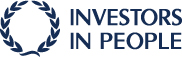 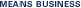 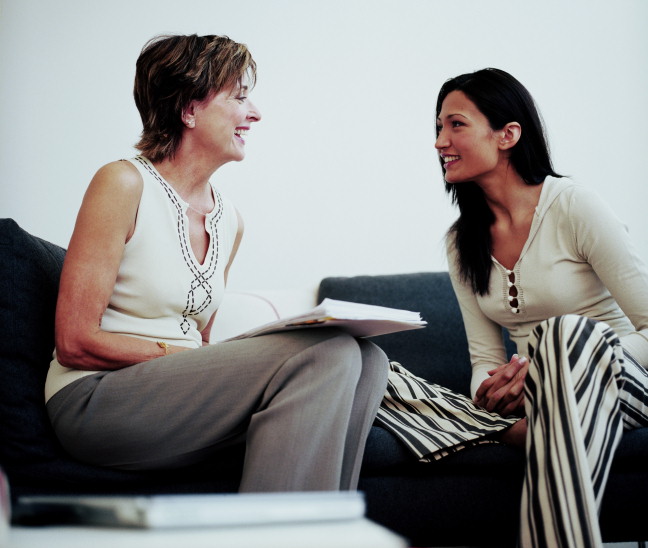 10
[Speaker Notes: Source: http://www.investorsinpeople.co.uk/MediaResearch/CaseStudy/Pages/default.aspx]
The performance challengeInvesting in workforce skills
What do future skills needs look like?
An indicative forecast tells us that the skill needs of the sector are substantive when considering the total number of highly skilled jobs and occupations which will need to be filled by 2020 
The Professional Business Services sector does have relatively few hard-to-fill and skill shortage vacancies and skills gaps compared to the whole economy.  Where skills gaps do exist employers in the sector are more likely than those in other parts of the economy to take steps to remedy them.
Yet the sector is dynamic and there is demand for ongoing investments in skills and training to meet changing requirements.
The incidence of training of training in the sector is no higher than the average in the economy generally - this is likely to be insufficient for a sector trading in knowledge and skills.
Professional institutes play an important role in setting professional standards in accountancy and legal services.
There is increasing interest and emphasis on Apprenticeships – in financial services, in accountancy, in real estate and in facilities management to invest in skills development.
Future developments to migration policy may have implications for recruiting in the sector.
11
[Speaker Notes: Skills shortage vacancies, skills gaps and training: UKCES (2012) The UK  Commission’s Employer Skills Survey 2011: UK results, UKCES
Apprenticeships: The data service, 2010-2011]
Case Study – Developing workforce skills in Financial services
The challenge
Addressing emerging skills requirements through training.
In the South West the City of Bristol College is the lead provider for the National Skills Academy – with clients including Computershare, Bristol Wessex Billing Services, Britannia Staff Union and Allianz

The approach
The College delivers training courses either flexibly 
in-company or via open courses, encompassing both 
generic skills such as business administration or more 
technically-specific courses such as financial planning
Employers have contributed significantly to 
course content on:
 -     NVQs e.g. Providing Financial Advice
Financial Services Apprenticeships at Levels 2 and 3
Coaching for the owner-manager of SMEs

The Benefits
One manager  who uses this service says:


The benefits
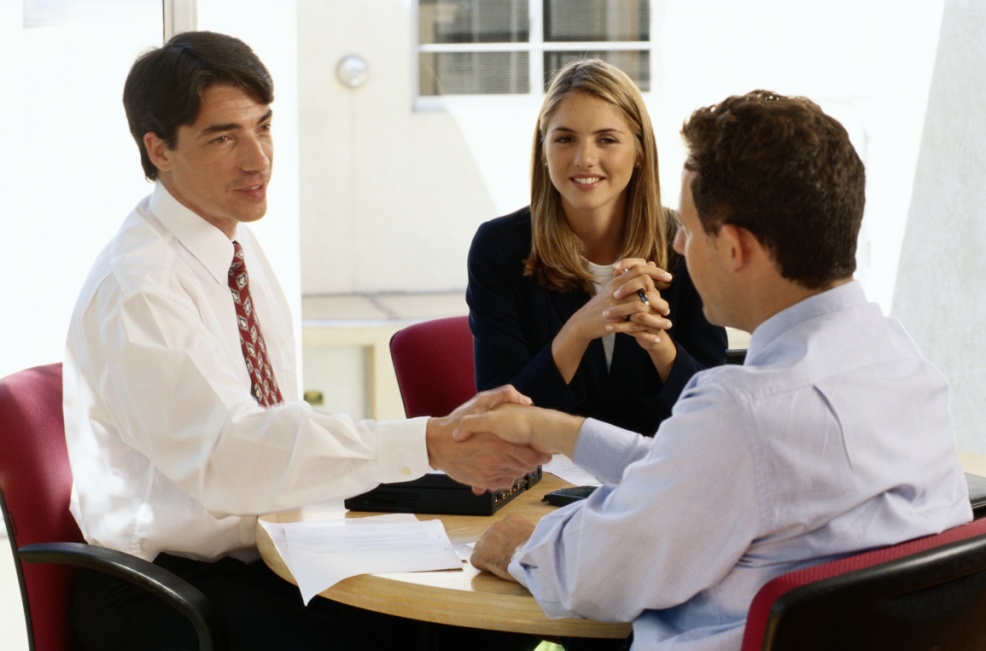 “Allianz gains qualified staff and we can retain those employees more easily as they are being developed. They feel that we’ve gone out of our way to provide training for them and this acts as motivation.” Allianz Training Manager
Back to Challenge
[Speaker Notes: Source: http://www.nsafs.co.uk/new-talent/]
Case Study – Enhancing skills of new recruits in property services
The challenge
Enhancing skills is especially important in property services that recruits from older workers from other sectors, the unemployed, and younger people – with apprenticeships in property services provide training for new recruits & existing staff.

The approach
Keith Pattinson Estate Agents in north-east England have 90-100 staff enrolled onto Apprenticeship programmes to train as estate agents in residential sales and lettings; and in a new scheme with Jobcentre Plus takes on unemployed people  and uses Apprenticeship funding to train them as self-employed estate agents.  Skills training includes time spent in head office, in a local branch, in the auction department and in customer care. 

The benefits
The scheme is well received by new recruits.
“I love this job and think I'm good at it. I feel extremely supported by the people I am working with. The training is flexible and fits around my work time” unemployed individual taken on as an apprentice via the link up with Jobcentre Plus
Back to Challenge
[Speaker Notes: Source:http://www.assetskills.org/PropertyAndPlanning/CaseStudies/PropertyPlanningCaseStudies.aspx]
The performance challengeInvesting in management capability
Managers, directors and senior official occupations in the Professional and Business Services sector are projected to grow by 21% by 2020.

Management skills are important in professional and business services, not only for the competitiveness and success of the sector itself, but also because individuals with experience in professional and business services may take up managerial positions in other sectors

Management capability has been shown to be of crucial importance in high performance working practices, which enable employees to better utilise their skills for both individual and broader business benefit.
14
[Speaker Notes: Employment projections: Working Futures Database, 2010-2020]
Case Study – Enhancing Management skills in Facilities Management
The challenge 
Facilities management is concerned with providing expertise and services such as
catering, cleaning, porterage, reception, security, and office supplies to ensure a smooth operating environment.  Career progression often involveds a specialist moving into a generic facilities management role.  
A specific skill-set deficiency in facilities management is an appropriate blend of commercial awareness, people management and financial management skills, alongside technical and practical skills. 
The approach
Broadening skill-sets can provide quality and efficiency in facilities management.  A new Apprenticeship in Facilities Management was developed jointly by Asset Skills (the relevant Sector Skills Council), trade bodies and employers whereby the skills and experience of current managers are accredited and any gaps in knowledge and skills can be identified and filled.
The benefits
Compass Group UK and Ireland piloted the Level 3 Apprenticeship programme - covering building maintenance, energy management, resource management, environmental protection, procurement, security, reception and customer care.  The company can see “significant benefits for our business going forward,” giving individuals “a much better understanding of how to deliver services and manage all the different aspects efficiently and effectively.”
15
[Speaker Notes: Source: http://www.compass-group.co.uk/facilities-management-qualification.htm]
Growth through skillsSecuring future success
Across the sector, raising skills is key to raising performance, but while there is no silver bullet, a mix of actions which push and pull in the same direction can help.
Employer leadership in the development of solutions and then taking ownership of those solutions is fundamental to their success and sustainability.
Sources of investment are available to support the implementation of solutions led by 
business on behalf of the sector. 
The Employer Ownership pilots offers all employers in England direct access to up to £250 million of public investment over the next two years to design and deliver their own training solutions. 
The Growth and Innovation Fund (£9 million invested so far, £29 million to invest in 2012-13) gives priority to solutions for the sector e.g.:
Employer commitment and investment in Apprenticeships
Creation of employer networks to overcome skill problems (see BAE Systems example)
Employer-backed proposals for other skills solutions such as: management and leadership; professional standards; high performance work practices incorporating people development (e.g. Investors in People).
Information and business advice is also important as a solution.  

Ultimately this is trying to catalyse sustained investment in the development of the sector’s workforce led by employers which lies at the heart of an enterprising and dynamic nation.
16
[Speaker Notes: Employer Ownership – see http://www.ukces.org.uk/ourwork/employer-ownership
GIF – see http://www.ukces.org.uk/ourwork/investment]
Growth through skillsSecuring future success
Strong links between employers and colleges/universities have been cemented through the National Skills Academies networks:
The National Skills Academy for Financial Services supports firms of all sizes within Financial Services with the recruitment, induction and the skill development of their general workforce.  It has developed a suite of products and services that help employers in the sector to run their business more successfully whilst making a social contribution to the industry that are delivered through a network of 130 colleges and training providers. The NSA seeks to raise skills in the sector specifically through:
 - accrediting training programmes delivered by employers and providers
 - delivering apprenticeship programmes 
 - supporting the development of Financial Services foundation degrees 
 - working with local employers and training providers to address local and regional workforce priorities.
[Speaker Notes: Source: http://www.nsafs.co.uk/]
Growth through skillsSecuring future success
The talent pipeline into the sector is being improved through:
A well developed training infrastructure encompassing higher and further education, which employers and individuals can make use of in developing their skills.
New entry routes into the sector are developing apace, such as Apprenticeship pathways
For example, the KPMG School Leaver Programme (partnering with Durham and Exeter Universities and professional accountancy bodies) to develop a tailored and embedded degree programme. The degree programme provides a blend of work experience and professional qualifications which the employer has helped shape, as well as a pool of candidates ready for full-time employment.
Other programmes such as Investors in People, the Growth and Investment Fund (GIF) and Employer Investment Fund (EIF) can assist employers in making effective investments in skills to ensure that the future of the sector builds upon past achievements.
[Speaker Notes: Case study source: http://www.kpmgcareers.co.uk/SchoolLeaverProgrammes/]
Benefits to business
A sector which trades in knowledge, and where many firms use knowledge to compete, is unsustainable without continued, on-going investment in skills
Evidence suggests that firms which train are twice as likely to survive as those that do not
The case studies provide some specific illustrations of the advantages to businesses of implementing Investors in People and talent management practices
Without that investment the costs are potentially substantial to the economy as a whole and to the sector specifically.  These include:
loss of business revenue
loss of capacity for innovation
loss of markets to overseas competitors
loss of expertise available to organisations across all sectors of the economy
The various case studies suggest that organisations which invest in skills and training obtain a range of business benefits, including:
a ready supply of skilled employees often in specialist areas
an increased capacity to manage change
broadening the talent pool within organisations
19
[Speaker Notes: Training raises firm survival rates.  Analysis of data drawn from the Workplace Employment Relations Survey (1998 Cross Section and 2004 Panel Survey) in Collier et al (2007) Training and establishment Survival.  SSDA Research Report 20.

A wider assessment of the benefits to business from investment in skills can be found in the UK Commission’s evidence report: the Value of Skills
http://www.ukces.org.uk/publications/er22-the-value-of-skills]
Key messages
The Professional and Business Services sector is highly successful.  It makes a significant contribution to the economy and enjoys world-class status.  It is projected to grow and evolve rapidly over the next decade.
Partly because of this success several challenges exist which threaten the sector’s performance:
 - attracting and retaining talent
 - Investing in workforce skills
 - Investing in management capability
Examples exist of where these challenges are being tackled successfully through employer-led skills solutions.  If the sector is to realise its potential this action must be scaled-up and employers must play a greater role in developing the skills they need.
The UK Commission is looking to work with employers to transform the UK’s approach to investing in the skills of its people to secure growth and prosperity.  More information about the UK Commission’s investment funds is available here.
20
[Speaker Notes: Further discussion can be found in the accompanying evidence report: Sector Skills Insights: Professional and Business Services]